Transcending Barriers for Success: Connecting Indigenous and Western Knowledge
April 23-25, 2021
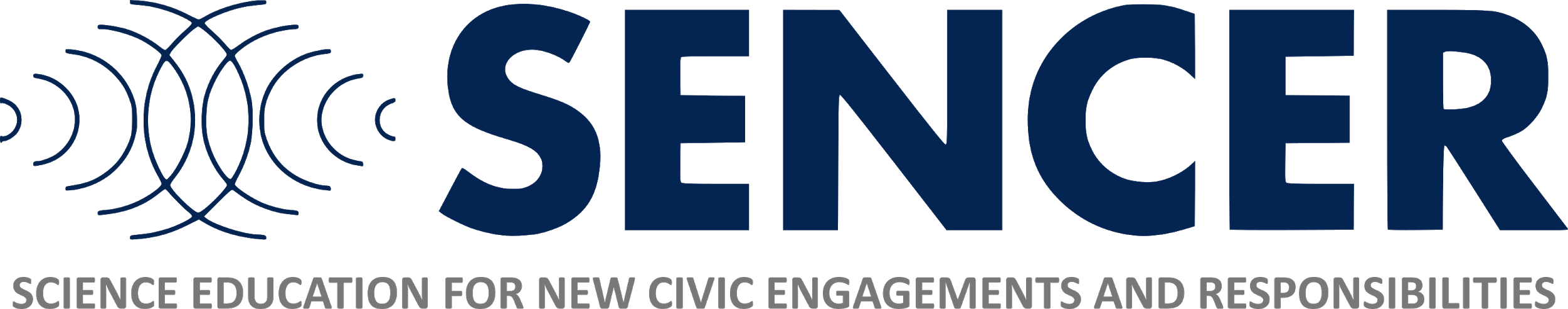 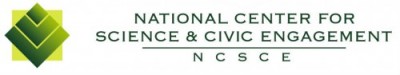 Presentation Title in Arial font, italics, unbold. at least 25 point font, preferably 30 or bigger. 

Author Names in 25 point font, bold. Institutional affiliation is optional.
Creative Commons License Here, e.g.
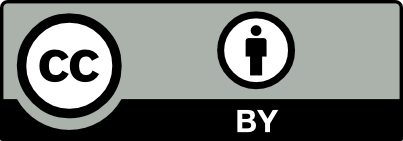